Patient Speak Up for Safety – A Pilot Project
Leila Amin, Associate Director Quality and Patient Safety
Sarah Jaaskalinen, Quality and Patient Safety Program Manager

Nov. 12, SCCA Patient Family Advisory Committee
Representing The Washington Patient Safety Coalition and the 
Psychological Safety Workgroup
[Speaker Notes: About Us: The WPSC is a program of the Foundation for Health Care Quality that acts as a neutral hub uniting a diverse range of healthcare stakeholders to achieve common patient safety goals. A member-based program, the WPSC is made up of 40+ organizations representing healthcare systems, associations, and advocacy groups across the state of Washington. Every two years, we choose a few major initiatives to focus our activities on that represent significant areas for growth in the patient safety and quality space.

Our workgroup: The Psychological Safety Workgroup was created to develop tactics and tools to promote and encourage a culture where patients, families and healthcare team members are encouraged and empowered to speak up and address safety issues without fear of retaliation or hesitation.]
Patient Speak up for Safety – Pilot Project
Why Now? In light of current world response to the COVID-19 pandemic, it is more important than ever to create an environment where patients and families can participate as a member of the team and confidently speak up and voice safety concerns.

Project Goal: This project aims to promote patients and families to feel more empowered to speak up in the health care environment which will ultimately lead to safer care environment and improved patient satisfaction.

Today’s meeting objective is to obtain your feedback on the following: 
1) Implementation of a baseline assessment for how comfortable patients are speaking up for safety
2) Pilot project details for a speak up for safety campaign
2
Potential Concerns with Speaking Up
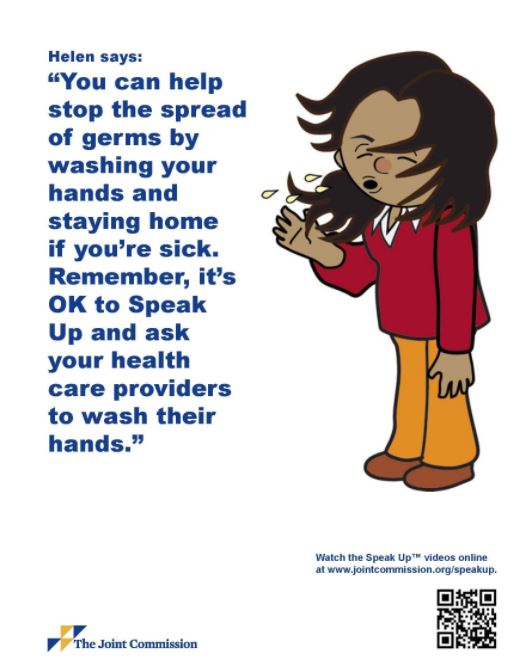 Historically speaking up has not always worked as intended and at times has led to new errors or risk for errors. 

“Patients, and often family members, fear that mentioning a problem will result in retaliation or poor care. Many patients are too ill to seek reporting channels. Others are not convinced that reporting will not matter” (Mazor et al., 2016).

Wachter (2018) reports, patients can cross the line that separates being empowered and appropriately skeptical from being aggressive and confrontational. The latter attitude may lead providers to adopt a defensive stance or even generate outright avoidance.
3
How can we address those concerns?
Providing education to staff to raise awareness of “Patient Speak Up for Safety Campaign” and provide coaching on how to listen and respond to concerns raised by patients
Speaking Up & Listening Skills Strategies for Interprofessional Teams

Providing patient education on how to “Speak Up for Safety” using the same tools and language as staff would use to raise concerns with one another
Safety tool education and case examples available on the Patient Safety TogetherNet Page
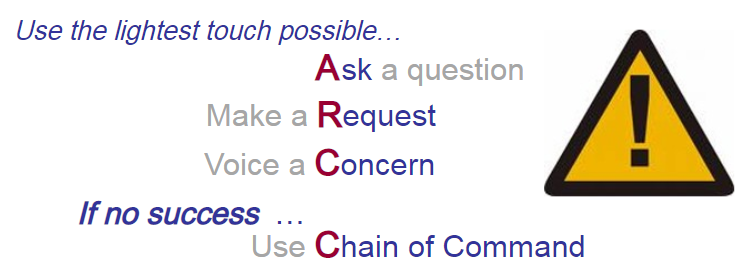 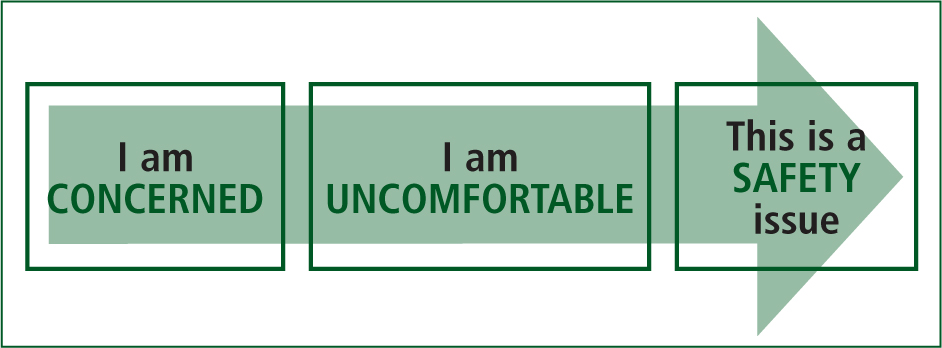 4
[Speaker Notes: “The responsibility to provide safe care should primarily be borne by providers, healthcare organizations, and policymakers, not patients. However, patents can add an additional layer of “Swiss cheese” to safety layers” (Wachter, 2018).
“It has been found that persons who positively voice their concerns are generally more satisfied with their workplace and exhibit more discretionary efforts to speak up” (Okuyama et al., 2014). Patients voicing concerns with positive response from staff could also lead to higher patient satisfaction.]
The Joint Commission supports patients in speaking up in all stages of their health care
5
[Speaker Notes: Several advocacy groups such as the Joint Commission have created campaigns to address ways to ensure patient safety. The Joint Commission created the “Speak Up” campaign to encourage and support patients in speaking up in all stages of their health care.]
Errors prevented by SCCA patients:
[Provided 3 examples of incidents reported in our event reporting database]
6
Project Overview
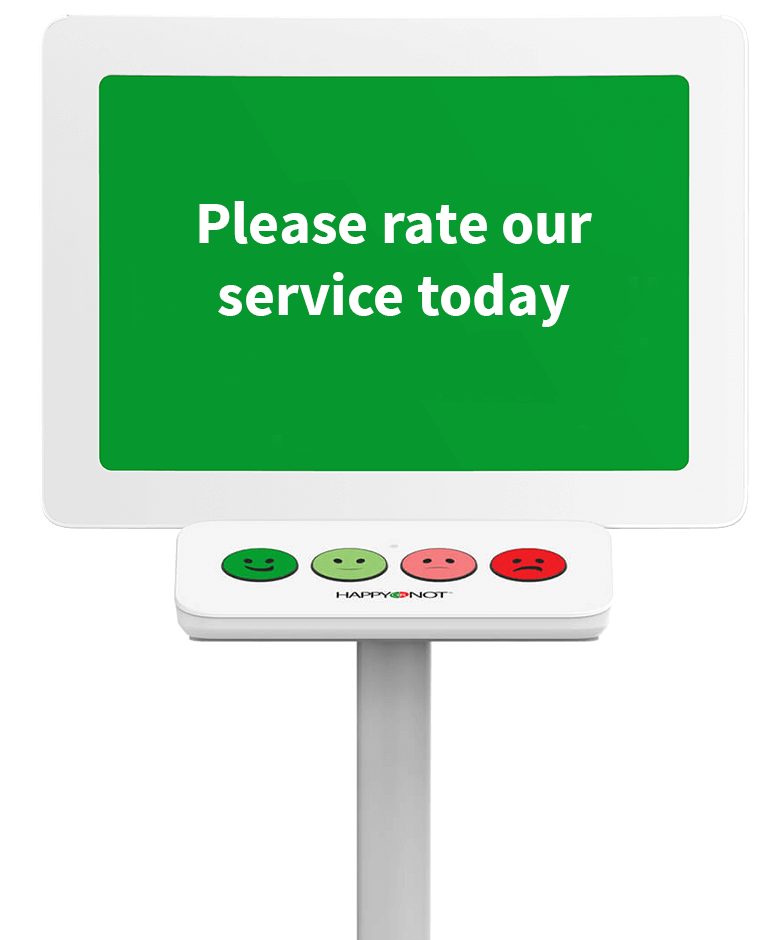 Location:
8 NE: SCCA Hospital  beds and UW inpatient beds
Pre-Pilot:
Simple questionnaire that can be asked by a nurse or provider to patients                                                            to determine current comfort level regarding speaking up for their safety. 
Use assessment findings to tailor project implementation 
Dissemination of lessons learned, real time quality improvement suggestions and strategies for overcoming barriers
Pilot Project:
Campaign a tool or tools that patients can utilize to speak up for safety concerns that arise
Provide education to healthcare providers on how to receive/respond to feedback
7
One or more possible areas of focus
About your care
**Hand Hygiene
PSN specific topics
Medication Specific Errors
Chemotherapy administration 
Research Studies
Care coordination
Language barriers 
Health literacy 
Another topic not listed
8
Request for Feedback
How to evaluate baseline readiness for a speak up for safety campaign
What are the best questions to ask and how can this be done in the least intrusive way?
What are the conditions that you feel would make it easiest to speak up?
Focus on patients and their caregivers speaking up?
Focusing on one issue or multiple issues?
“Speaking up” should lead to a timely  change whenever possible
How would you want a provider to respond?
How would you want to be provided feedback on a more systemic safety issue that has been raised?
How to evaluate success of the pilot?
9
[Speaker Notes: Considerations
Feedback to patient of safety issue disposition
Incorporate a publicity campaign w/in institution to promote/encourage tool
Address fear of retaliation
Consider level of adoption of previous communication tools in institution (e.g. TeamStepps). If adoption isn’t widespread, it may be a barrier.
Inclusive, team approach is important. Include families, care givers, etc.
Patient age, state of mind and culture needs to be considered]
References:https://www.jointcommission.org/en/resources/for-consumers/speak-up-campaigns/Mazor, Kathleen M., et al. "Speak up! Addressing the paradox plaguing patient-	centered 	care." (2016): 618-619.Okuyama, A., Wagner, C. & Bijnen, B. Speaking up for patient safety by hospital-based 	health care professionals: a literature review. BMC Health Serv Res 14, 61 	(2014). https://doi.org/10.1186/1472-6963-14-61Wachter, R. M., & Gupta, K. (2018). Understanding patient safety.
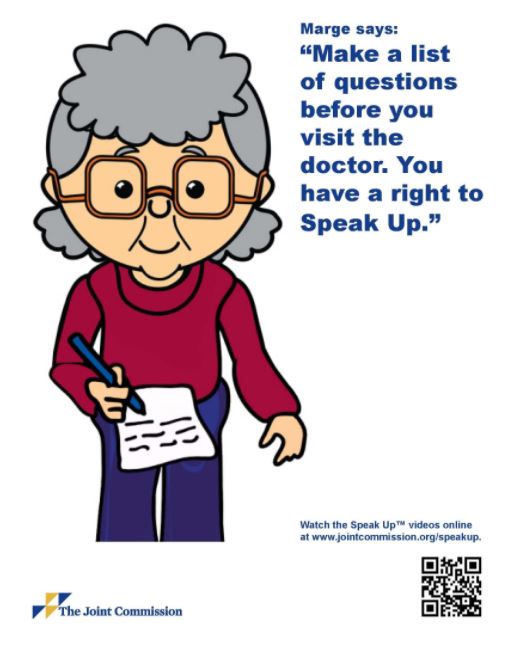 10